Creating Reports
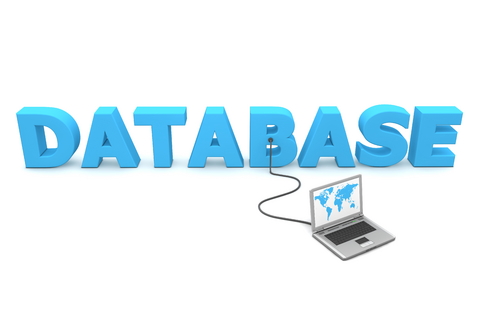 Learning intentions
Success criteria
When you create a query you can PRINT THIS in 2 different ways:copy and Paste onto a word document Create a REPORTYou may also be asked to paste into an existing word document/powerpoint.
CREATING REPORTS
Use the Create tab and look out for the option for Report Wizard
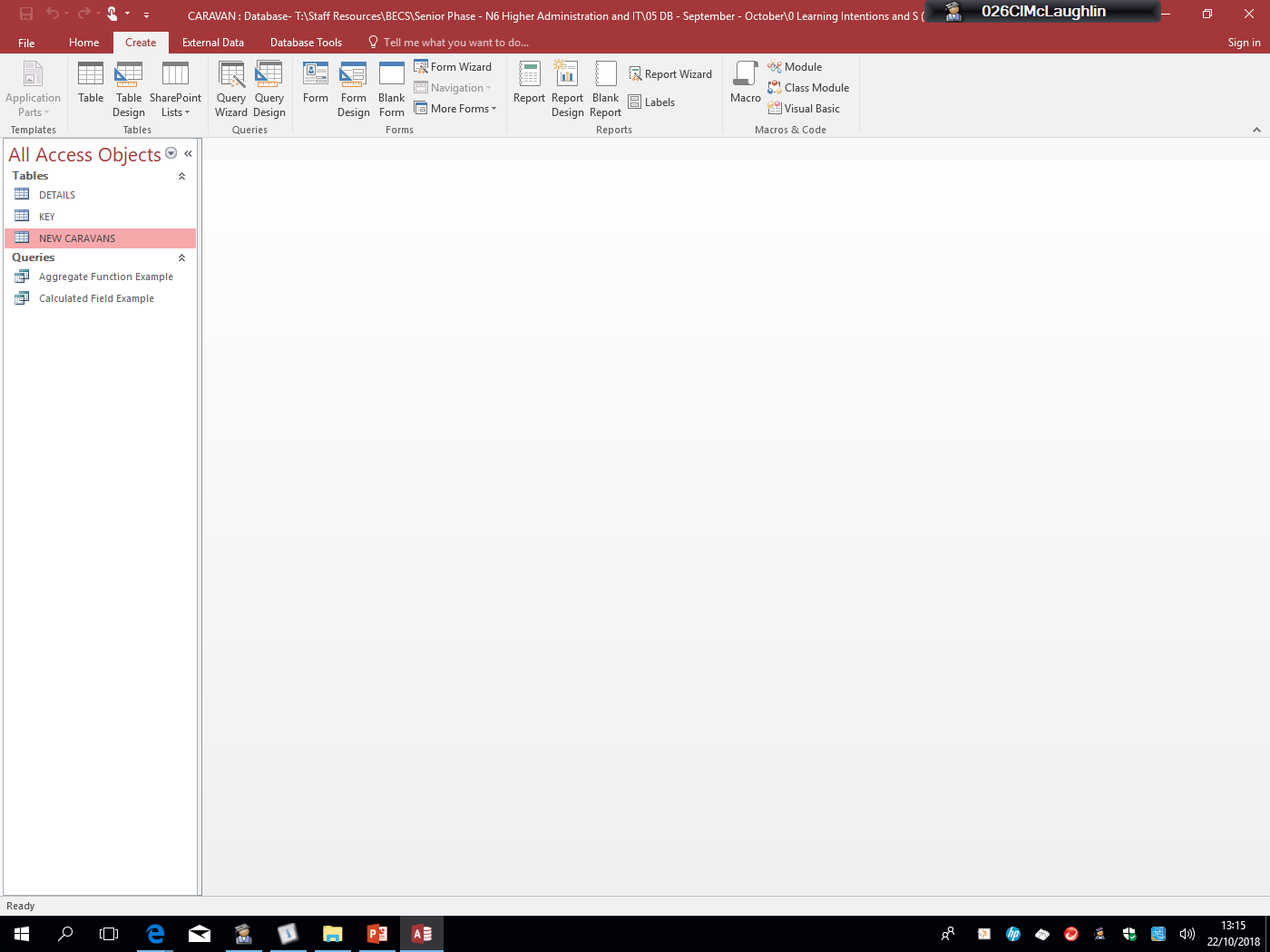 CREATING REPORTS
Select the appropriate Table or Query you wish to make a report of…
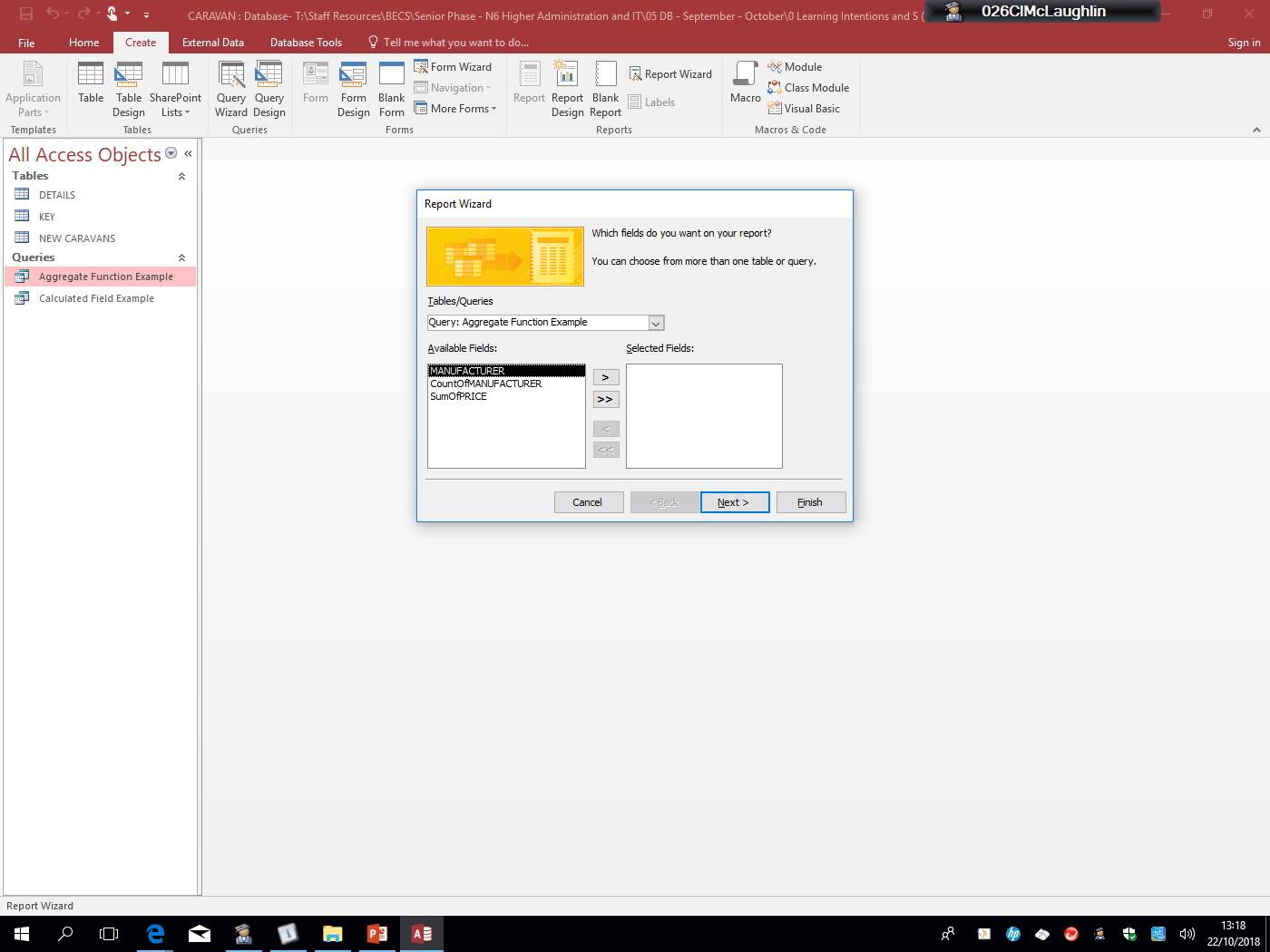 Select from this drop down list
Add the relevant fields to the report
Click on Next
CREATING REPORTS
You will be asked if you want to add Grouping Levels. 

Data can be Grouped using specific fields. 

To do this, simply click on the field you wish to Group by.

Data can be Grouped on one or more levels (usually no more than two)
CREATING REPORTS
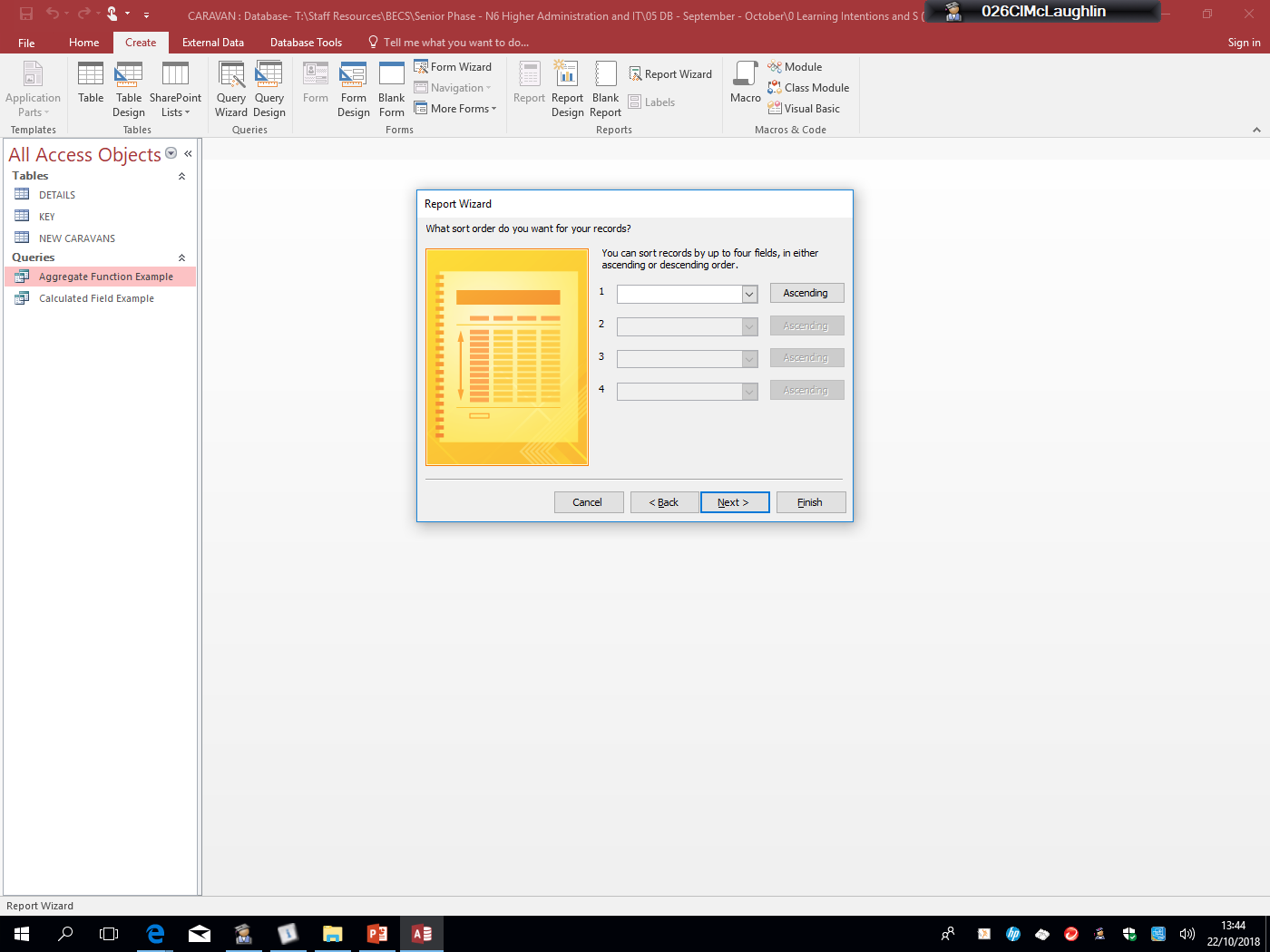 Sorts should be done in queries, but can also be done here in Reports
IF THE REPORT HAS BEEN GROUPED …
This Option only appears in a Grouped Report
Simple Calculations can be done to summarise information for a group
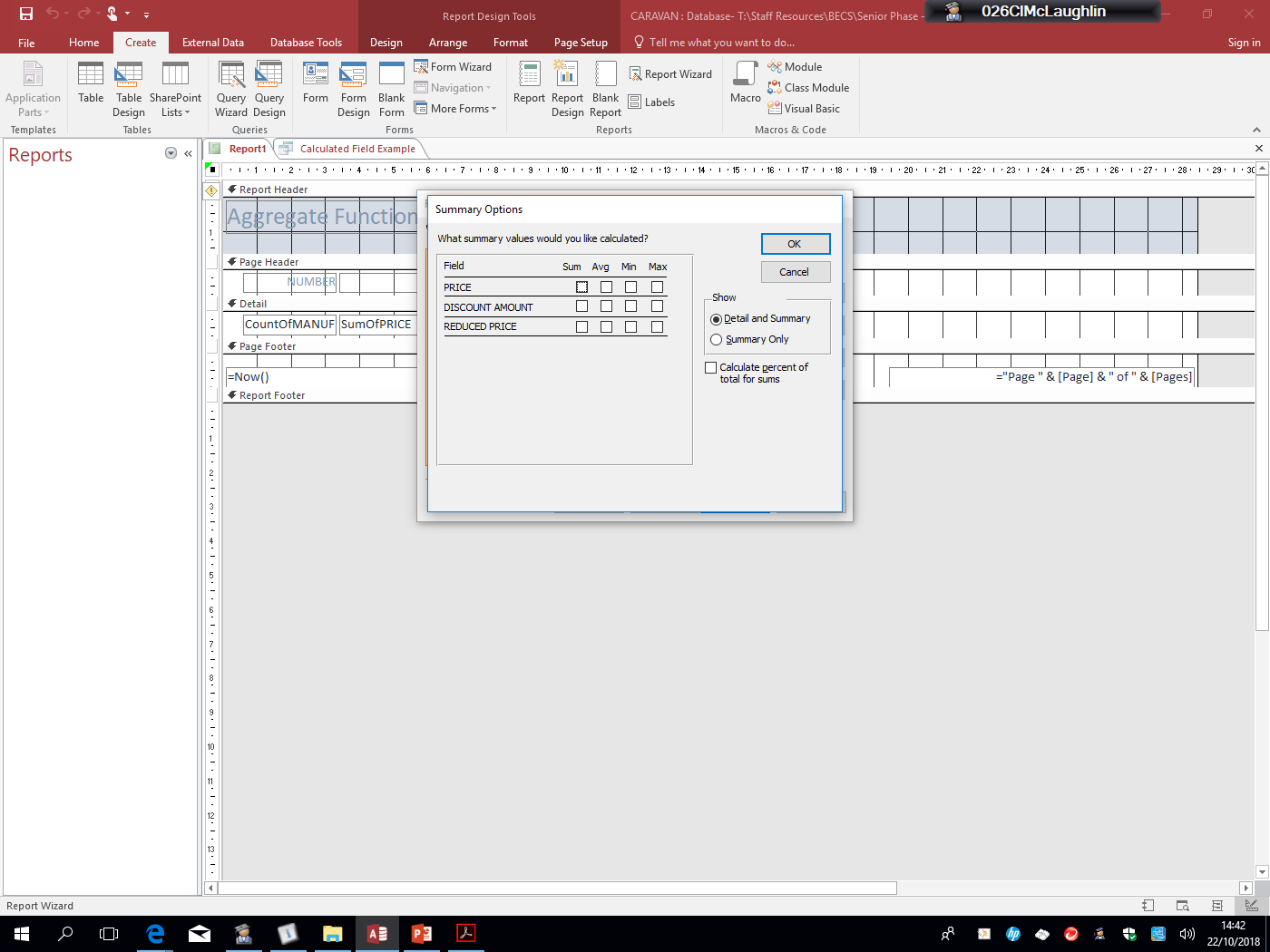 Select the calculations required
Layout of report
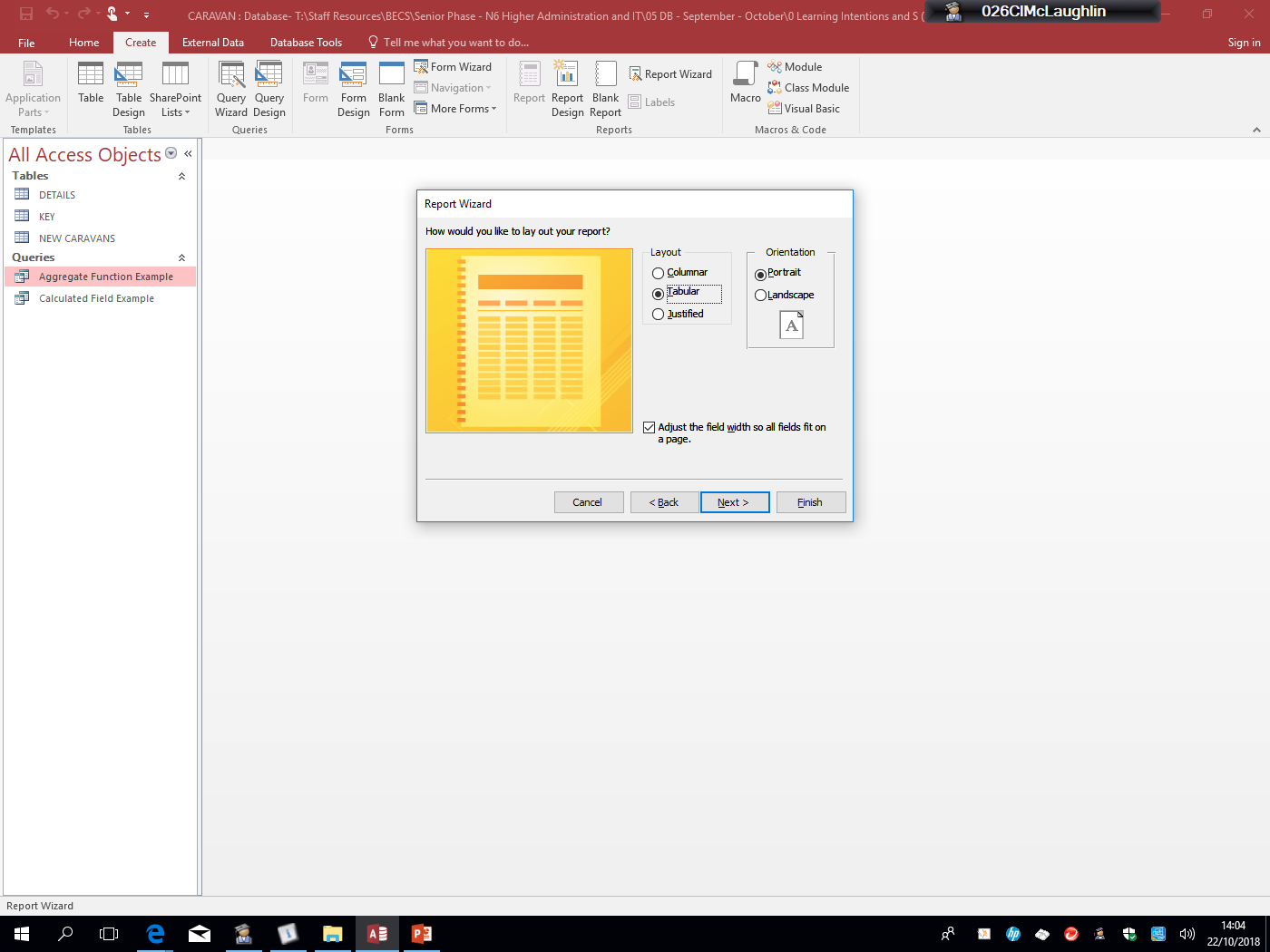 Good (but not essential) to choose landscape as this means that there is less formatting to be done later
Add a heading - block caps is good as it avoids errors with capitalisation!
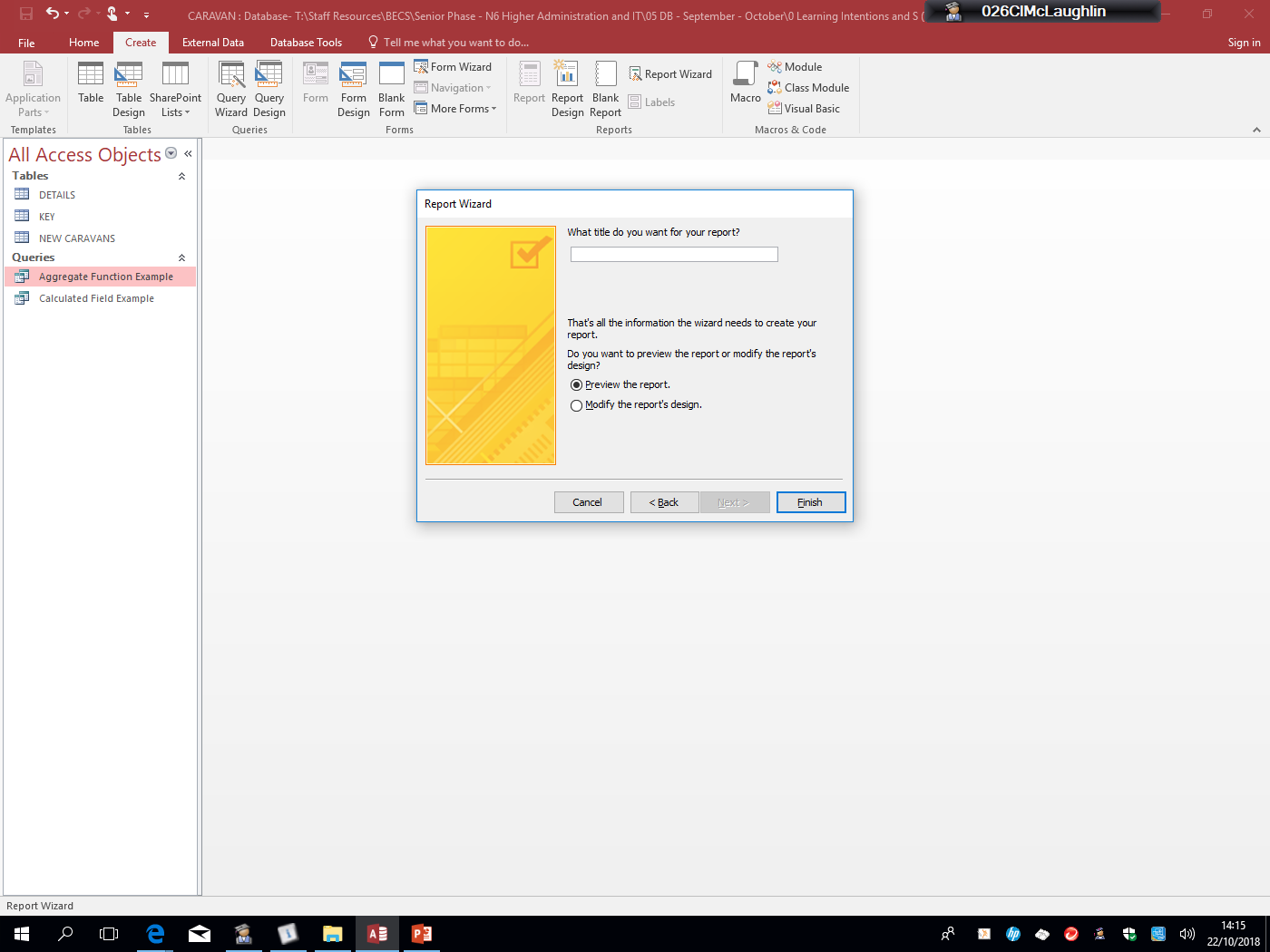 INSERT HEADING IN BLOCK CAPS HERE
Click on Finish
YOUR REPORT IS NOW ON DISPLAY
Careful Checks now have to be conducted:

All information (Field Headings and Contents) should be visible and not clipped – adjustments should be made to ensure this is well displayed
Graphics/Logo may have to be added in and we have to ensure the image is not clipped
Delete =Now() and Page 1 of 1 information
Report Footer will have to be added in with standard footer information (Name, School and Task Name)
Design View
Use this option select a graphic (usually a Logo) to put in the header to the report. Clicking on this will take you to your File Management System and the correct image can be selected.
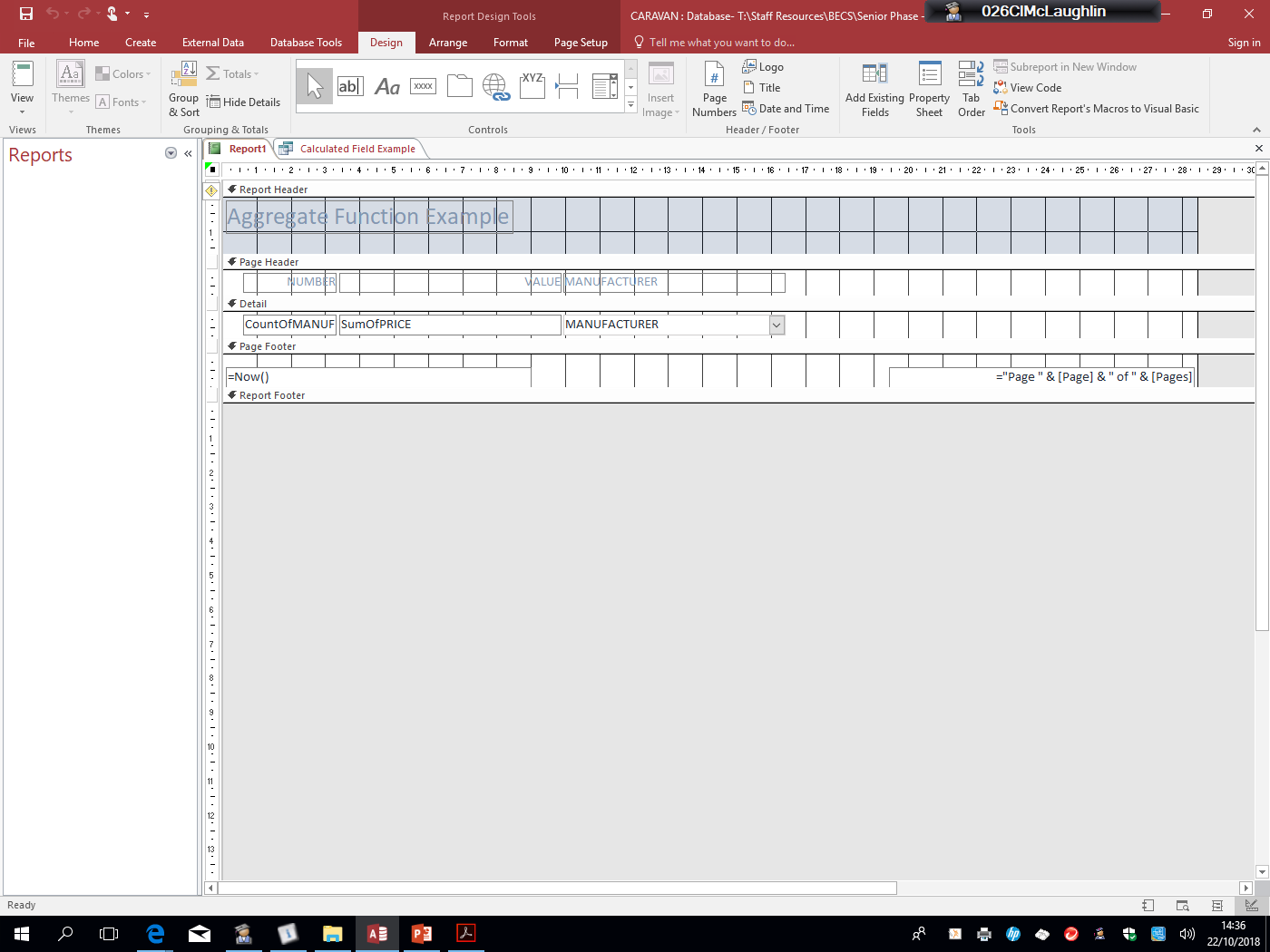 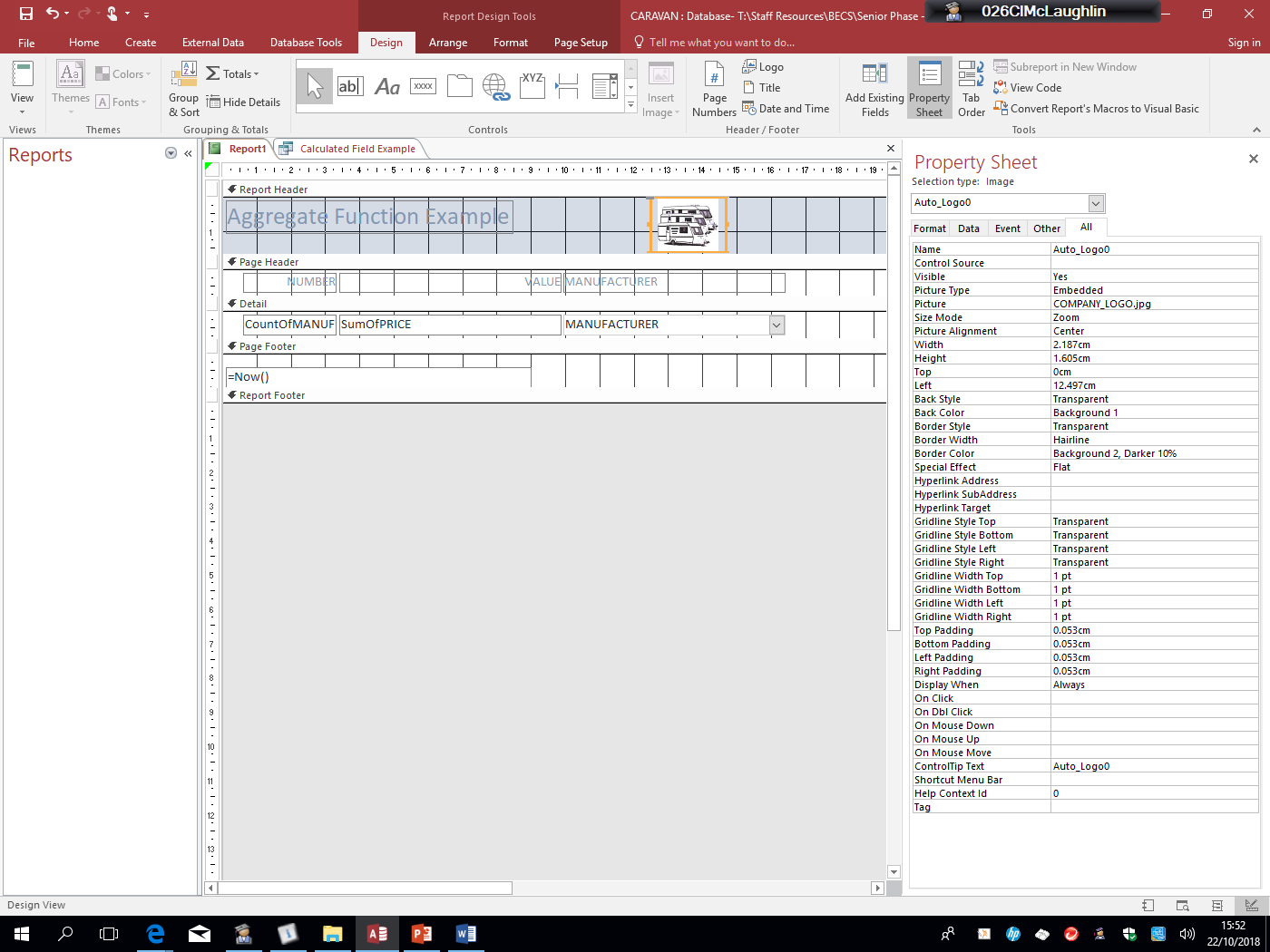 Right Click on Logo to access Properties.

Ensure Size Mode is set to Stretch or Zoom, not Clip.

Clip will clip the image and would therefore lose marks.
Design View
Use this option to draw a label box for your footer
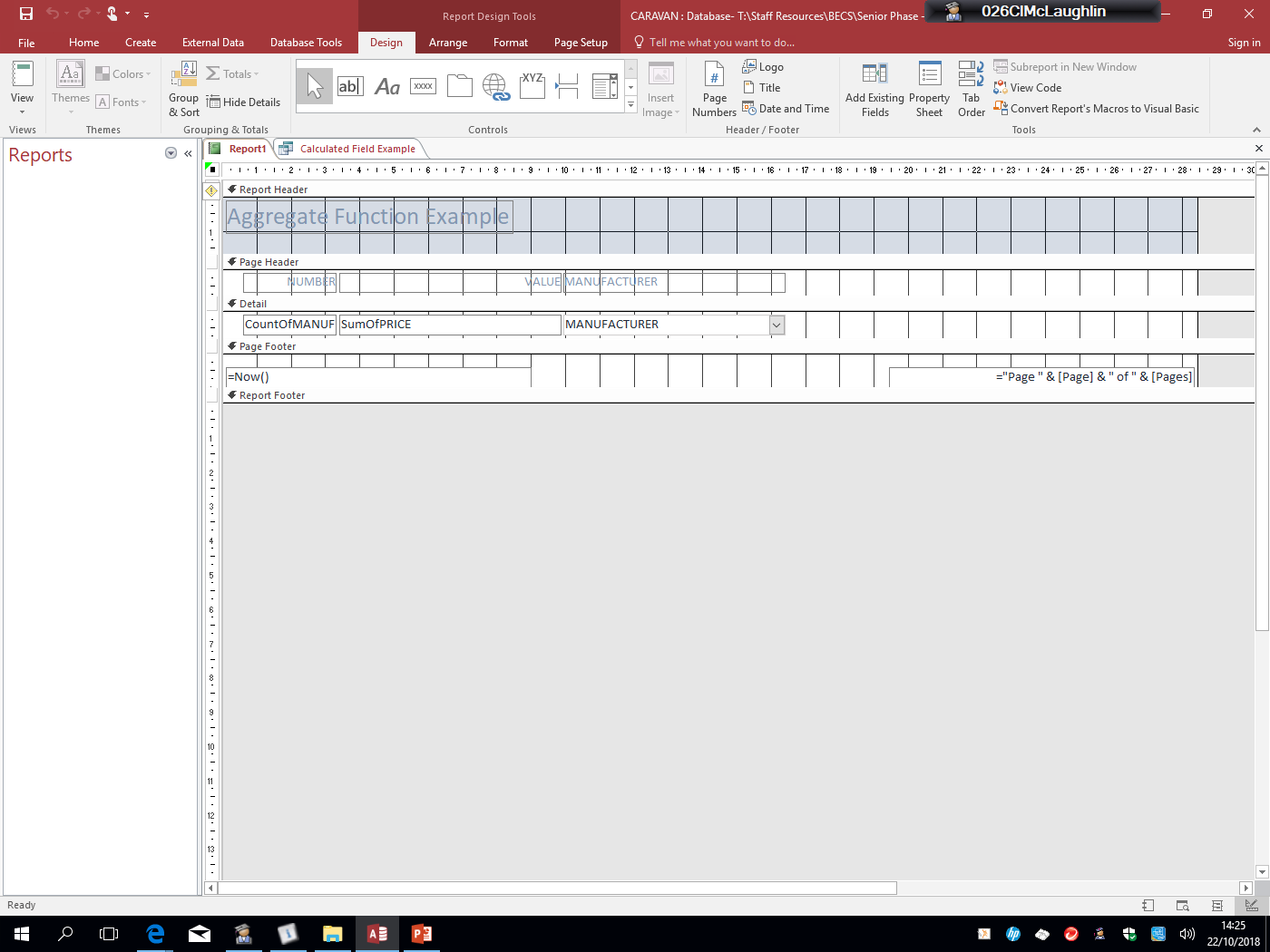 Printing results of queries